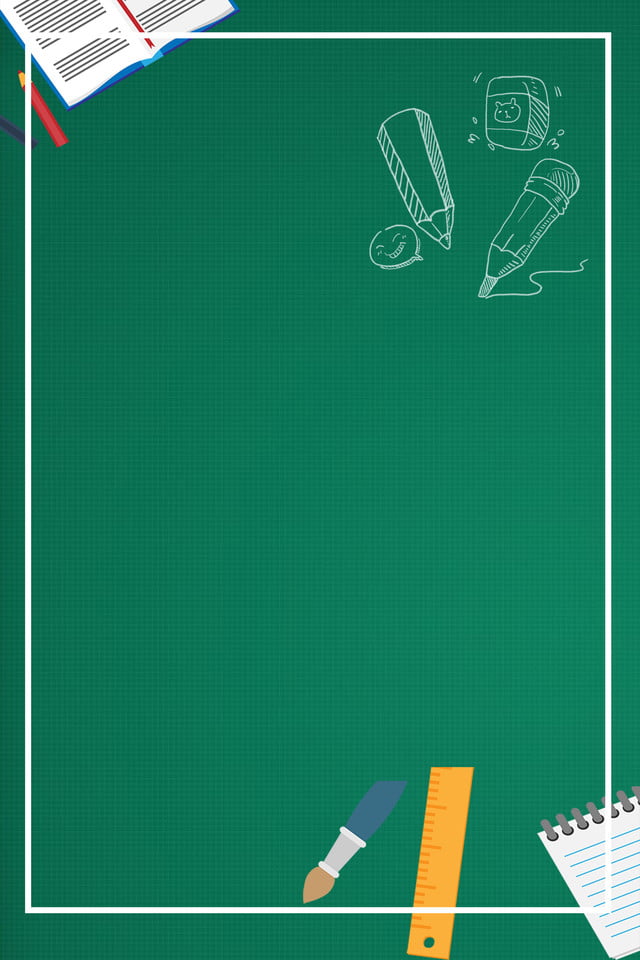 Уважаемые родители!
31.03.2020 г.в 17:30состоится общегимназическоеродительское собрание.Тема: «Родители и дети 21 века.Как не потерять своего ребёнка!»